Solving Quadratic Equations
Quadratic graphs & equations
The Null Factor Law
The Null Factor Law states that if the product of two numbers is zero then one or both of the numbers must equal zero.
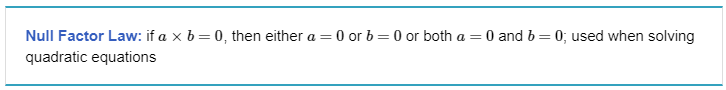 Factoring Trinomial Squares
Put everything into two sets of brackets.  

Ex.  x2 – 14x + 49 =0
     (x -7)(x -7) = 0
     x=7
–14
– 7
– 7
49
Factoring Monic Trinomials 1st Scenario: a = 1For example:x2 – 14x + 49coefficient of x2 =1x2 =1 • x2
Factoring Trinomials
We will factor trinomials such as 
x2 + 7x + 12 back into binomials.
*reverse of FOIL/table
7
4
3
If the x2 term has no coefficient (other than 1)...
12
x2 + 7x + 12
Step 1:   List all pairs of numbers that multiply to equal the constant, 12.
12 = 1 • 12
     = 2 • 6
     = 3 • 4
Solving Equations
7
x2 + 7x + 12=0
4
3
12
Step 2:   Choose the pair that adds up to the middle coefficient.
12 = 1 • 12
     = 2 • 6
     = 3 • 4
Step 3:   Fill those numbers into the blanks in the binomials:
3
4
x2 + 7x + 12 = ( x + 3)( x + 4)=0
Solving Equations
2
– 4
6
Solving.    x2 + 2x – 24=0
-24
This time, the constant is negative!
Step 1:   List all pairs of numbers that multiply to equal the constant, -24.  (To get -24, one number must be positive and one negative.)
-24 = 1 • -24,  -1 • 24
      = 2 • -12,  -2 • 12
      = 3 • -8,   -3 • 8
      = 4 • -6,   - 4 • 6
Step 2:  Which pair adds up to 2?
Step 3:  Write the binomial factors.
Solving Equations
–11
Solving.    x2 – 11x + 24=0
– 3
– 8
This time, the middle factor is negative!
Step 1:   List all pairs of numbers that multiply to equal the constant, 24.  (Since the middle factor is negative, the numbers used to get 24 must also be negative.)
24
24 = -1 • -24
      = -2 • -12
      = -3 • -8
      = -4 • -6
Step 2:  Which pair adds up to -11?
Step 3:  Write the binomial factors.
Equation #1:
t2 – 4t – 21=0
-4
1 • -21, -1 • 21
3 • -7, -3 • 7
1)  Factors of -21:
3
-7
-21
2)  Which pair adds to (- 4)?
3)  Write the factors.
Equation #2:
x2 + 12x + 32=0
12
1 • 32
2 • 16
4 • 8
1)  Factors of 32:
4
8
32
2)  Which pair adds to 12 ?
3)  Write the factors.
Equation #3:
x2 - 10x + 24=0
-10
1 • 24
2 • 12
3 • 8
4 • 6
-1 • -24
-2 • -12
-3 • -8
-4 • -6
1)  Factors of 32:
-4
-6
24
None of them adds to (-10). For the numbers to multiply to +24 and add to -10, they must both be negative!
2)  Which pair adds to -10 ?
3)  Write the factors.
Equation #4:
x2 + 3x – 18=0
3
1 • -18, -1 • 18  
2 • -9,  -2 • 9
3 • -6, -3 • 6
1)  Factors of -18:
-3
6
-18
2)  Which pair adds to 3 ?
3)  Write the factors.
Factoring Trinomials
Factor.    3x2 + 14x + 8
14
2
12
24
Step 1:   Multiply 3 • 8 = 24   (the leading coefficient & constant).
Step 2:   List all pairs of numbers that multiply to equal that product, 24.
24 = 1 • 24
     = 2 • 12
     = 3 • 8
     = 4 • 6
Step 3:  Which pair adds up to 14?
This time, the x2 term DOES have a coefficient (other than 1)!
3
3
3
3
3
2
( x +       )( x +       )
12
2
( x +       )( x +       )
4
14
Factoring Trinomials
2
12
Factor.    3x2 + 14x + 8
24
Step 4:   Write temporary factors with the two numbers.
2
( x +       )( x +       )
12
Step 5:   Put the original leading coefficient (3) under both numbers.
4
Step 6:  Reduce the fractions, if possible.
( 3x +  2 )( x +  4 )
Step 7:  Move denominators in front of x.
14
Solving Equations
2
12
24
Solving.    3x2 + 14x + 8=0
You should always check the factors by distributing, especially since this process has more than a couple of steps.
( 3x +  2 )( x +  4 )
= 3x • x + 3x • 4 + 2 • x + 2 • 4
= 3x2 + 14 x + 8
√
2
2
2
2
( x - 6)( x + 7)
Equation #5:
2x2 + x – 21=0
1)  Multiply 2 • (-21) = - 42;     list factors of - 42.
1 • -42, -1 • 42  
2 • -21,  -2 • 21
3 • -14, -3 • 14
6 • -7, -6 • 7
1
-6
7
2)  Which pair adds to 1 ?
-42
3)  Write the temporary factors.
( x - 6)( x + 7)
4)  Put “2” underneath.
3
5)  Reduce (if possible).
6)  Move denominator(s)in front of “x”.
( x - 3)( 2x + 7)
3
3
3
3
( x + 5)( x + 6)
Equation #6:
3x2 + 11x + 10=0
11
1)  Multiply 3 • 10 = 30;     list factors of 30.
1 • 30
2 • 15
3 • 10
5 • 6
5
6
2)  Which pair adds to 11 ?
30
3)  Write the temporary factors.
( x + 5)( x + 6)
4)  Put “3” underneath.
2
5)  Reduce (if possible).
6)  Move denominator(s)in front of “x”.
( 3x + 5)( x + 2)
10
10
10
10
( x + 15)( x + 14)
Equation #7:
10x2 + 29x + 21=0
5 • 42
6 • 35
7 • 30
10 • 21
15 • 14
1)  Multiply 10 • 21 = 210;     list factors of 30(2-digit numbers).
29
15
14
2)  Which pair adds to 29 ?
210
3)  Write the temporary factors.
( x + 15)( x + 14)
4)  Put “10” underneath.
7
3
5)  Reduce (if possible).
5
2
6)  Move denominator(s)in front of “x”.
( 2x + 3)( 5x + 7)
-6
-6
-6
-6
( x - 4)( x + 9)
Equation #8:
-6x2 + 5x + 6=0
1)  Multiply -6 • 6 = -36;     list factors of -36.
5
2 • -18
3 • -12
4 • -9
6 • -6
-2 • 18
-3 • 12
-4 • 9
-6 • 6
-4
9
2)  Which pair adds to 5 ?
-36
3)  Write the temporary factors.
( x - 4)( x + 9)
4)  Put “-6” underneath.
+3
+2
5)  Reduce (if possible).
-2
+3
6)  Move denominator(s)in front of “x”.
( 3x + 2)( -2x + 3)
3
3
3
3
( x -  27)( x + 6)
Equation #9:
3x2 - 21x – 54=0
-21
1)  Multiply 3 • -54 = -162;     list factors of -162.
2 • -81
3 • -54
6 • -27
9 • -18
-2 • 81
-3 • 54
-6 • 27
-9 • 18
-27
6
2)  Which pair adds to -21 ?
-162
3)  Write the temporary factors.
( x - 27)( x + 6)
4)  Put “3” underneath.
2
9
5)  Reduce to no denominator.
6)  Full reduction but Because of coefficient 3, Add 3 to front.
3(x - 9)( x + 2)
-1
-1
-1
-1
( x -  2)( x - 4)
Equation #10:
-x2 - 6x – 8=0
-6
-1 • -8
-2 • -4
1 • 8
2 • 4
1)  Multiply -1 • -8 = 8;     list factors of 8.
-2
-4
2)  Which pair adds to -6 ?
8
3)  Write the temporary factors.
( x - 2)( x - 4)
4)  Put “-1” underneath.
+4
+2
5)  Reduce to no denominator.
6)  Full reduction, Because of coefficient -1, Add -1 to front.
- (x +2)( x + 4)